Averages
This half term we will be analysing data – and working out different averages for each form. Averages tell you a typical value for a set of data.

You will need to know the different types of averages:

MEDIAN


MODE


MEAN


Which of these do you know already?
Choose the activity
4
7
2
3
1
5
6
8
The middle value once the data has been put in order
The most common value in the data (there can be more than one mode)
What you get when you find the total of the data and then share it back out. (That is divide it by the number of values)
Challenge 1
How long on average do you think it takes students in your form to get to school? [Have a guess and write it down]

Record how long it takes 11 students to get to school.

Put the data in ascending order.

What is the median time?

Is there a modal time?

Can you work out the mean time?

Whose guess was closest to one of the averages?

How could I make my averages more accurate?
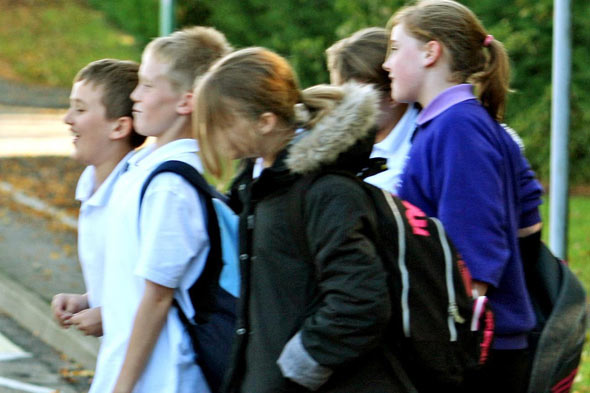 Back to start
Challenge 2
How long on average do you think students in your form spend doing their Maths homework each week (in minutes)? 
[Have a guess and write it down]

Record how long 11 students spend doing their Maths homework.

Put the data in ascending order.

What is the median time?

Is there a modal time?

Can you work out the mean time?

Whose guess was closest to one of the averages?

How could I make my averages more accurate?
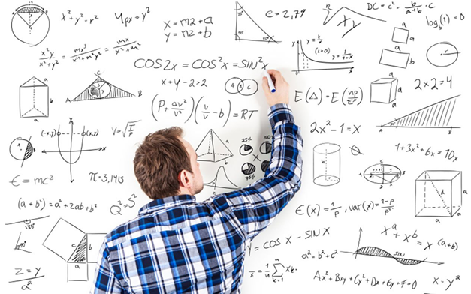 Back to start
Challenge 3
How long on average do students in your form sleep each night (in hours)? 
[Have a guess and write it down]

Record how long 11 students sleep each night.

Put the data in ascending order.

What is the median time?

Is there a modal time?

Can you work out the mean time?

Whose guess was closest to one of the averages?

How could I make my averages more accurate?
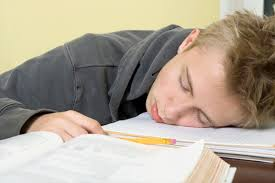 Back to start
Challenge 4
How long on average do students in your form watch TV for on a week day (in minutes)? 
[Have a guess and write it down]

Record how long 11 students watch TV for on a week day.

Put the data in ascending order.

What is the median time?

Is there a modal time?

Can you work out the mean time?

Whose guess was closest to one of the averages?

How could I make my averages more accurate?
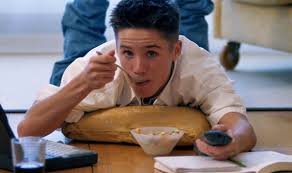 Back to start
Challenge 5
How long on average do students in your form spend on the computer a week (in hours)? 
[Have a guess and write it down]

Record how long 11 students spend on the computer a week. (An estimate is fine)

Put the data in ascending order.

What is the median time?

Is there a modal time?

Can you work out the mean time?

Whose guess was closest to one of the averages?

How could I make my averages more accurate?
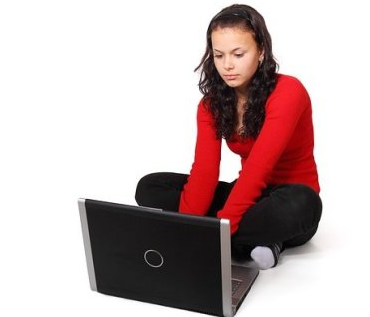 Back to start
Challenge 6
How long on average do students spend on their phones a day? (in hours) [Have a guess and write it down]

Record how long 11 students spend on their phones each day.An estimate is fine.

Put the data in ascending order.

What is the median time?

Is there a modal time?

Can you work out the mean time?

Whose guess was closest to one of the averages?

How could I make my averages more accurate?
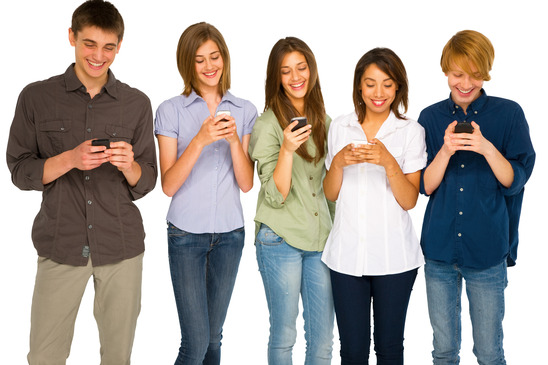 Back to start
Challenge 7
How long on average do students in your form play sport for a week? (in hours) [Have a guess and write it down]

Record how long 11 students play sport for a week.

Put the data in ascending order.

What is the median time?

Is there a modal time?

Can you work out the mean time?

Whose guess was closest to one of the averages?

How could I make my averages more accurate?
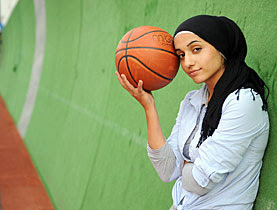 Back to start
Challenge 8
How long on average do students take to eat dinner (in minutes)? 
[Have a guess and write it down]

Record how long 11 students take to eat their dinner.

Put the data in ascending order.

What is the median time?

Is there a modal time?

Can you work out the mean time?

Whose guess was closest to one of the averages?

How could I make my averages more accurate?
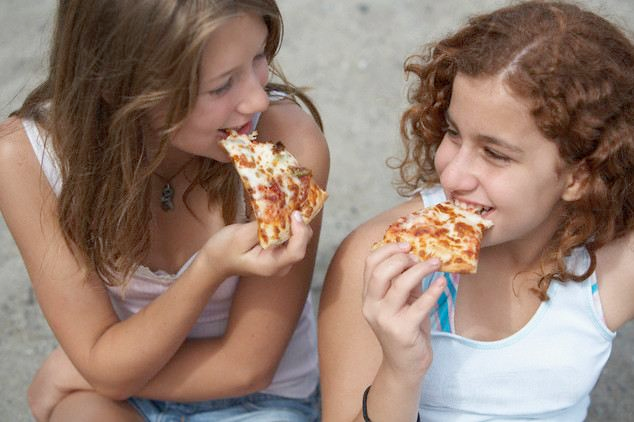 Back to start